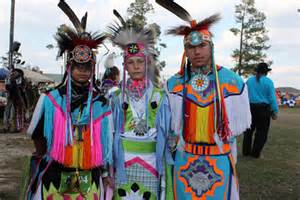 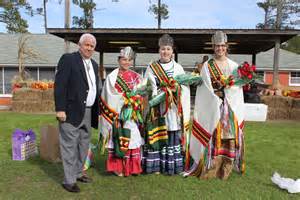 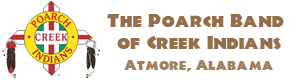 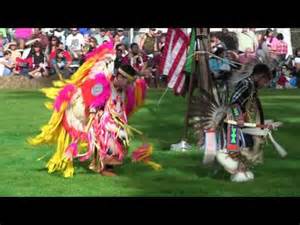 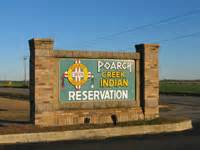 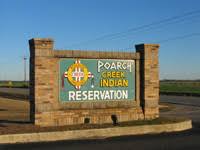 The Poarch Creek Indians are descendants of a segment of the original Creek Nation, which once covered almost all of Alabama and Georgia. Unlike many eastern Indian tribes, the Poarch Creeks were not removed from their tribal lands and have lived together for almost 200 years in and around the reservation in Poarch, Alabama. The reservation is located eight miles northwest of Atmore, Alabama in rural Escambia County, and 57 miles east of Mobile.
The Poarch Band of Creek Indians is the only federally recognized Indian Tribe in the state of Alabama, operating as a sovereign nation with its own system of government and bylaws. The Tribe operates a variety of economic enterprises, which employ hundreds of area residents. Poarch Creek Indian Gaming manages three gaming facilities in Alabama, including: Wind Creek Casino & Hotel, Atmore; Wind Creek Casino & Hotel, Wetumpka; and, Wind Creek Casino & Hotel, Montgomery. The Poarch Band of Creek Indians is an active partner in the state of Alabama, contributing to economic, educational, social and cultural projects benefiting both tribal members and residents of these local communities and neighboring towns.
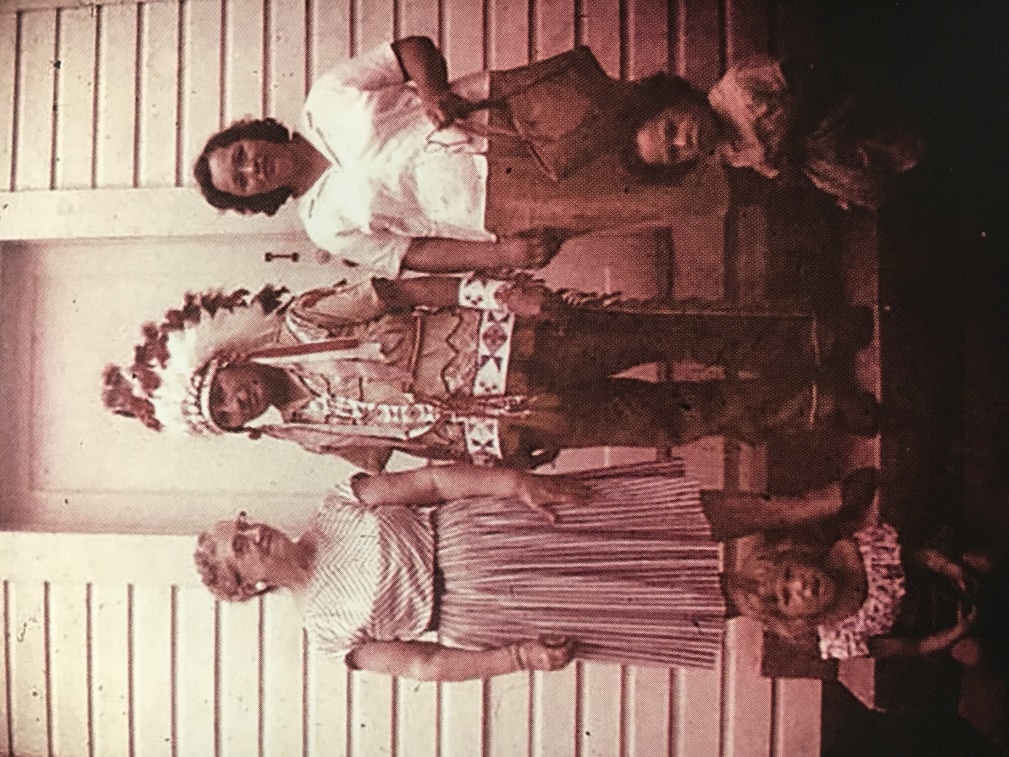 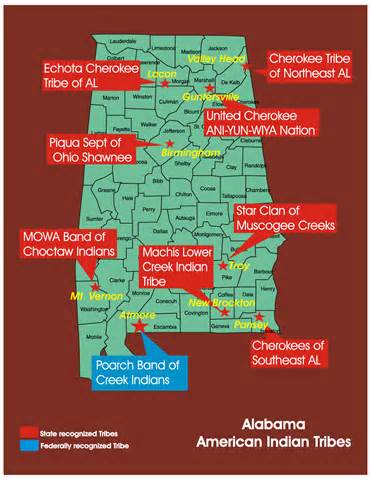 The Poarch Band of Creek Indians became Federally Recognized in August 1984; thus, allowing the Tribe to offer their membership more services.
Tribal Government Structure
LEGISLATIVE
A nine-member Tribal Council, one-third of whom are elected each year, meets regularly to manage Tribal affairs.
EXECUTIVE
The Tribal Chair is the CEO of the Tribe and is responsible for the overall management of the Tribal Government’s daily activities.  Several departments perform administrative functions, including: accounting, human resources, education, family services, health services, safety, public works, utilities, economic development, legal, and resource development.
JUDICIAL
The tribal Supreme Court, Tribal Court, and Drug Court make up the Judicial Branch of the Tribe.  The judicial system is an important exercise of Tribal sovereignty, as the state of Alabama has neither criminal nor civil jurisdiction over Indians located on the Reservation.  The Federal Court System only has judicial authority over major criminal offenses that occur on the Reservation.
Our Beginning…
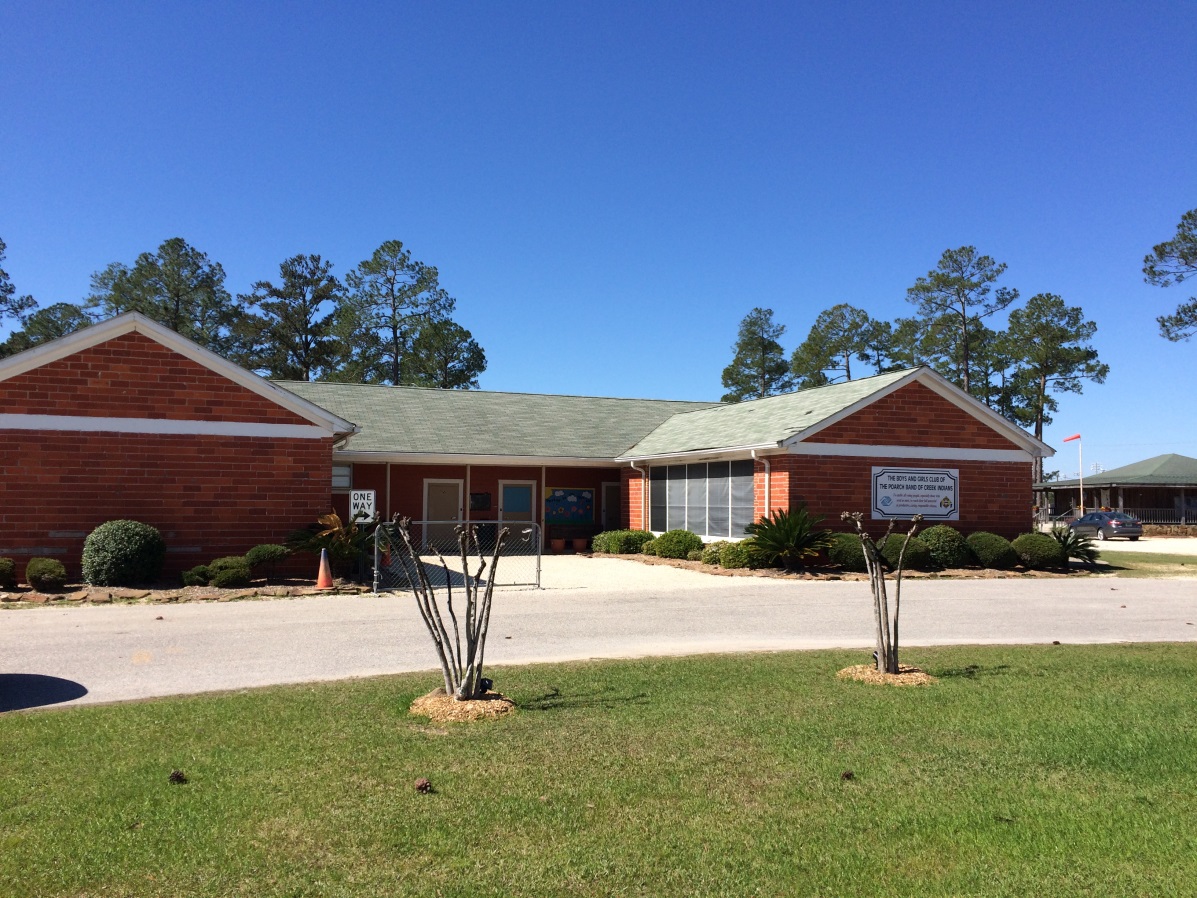 Old School House
Poarch, Alabama
The Pickrell HousePoarch, Alabama
St. Anna’s Episcopal Church
100 Lynn McGhee DriveAtmore, AL
Modern Times …
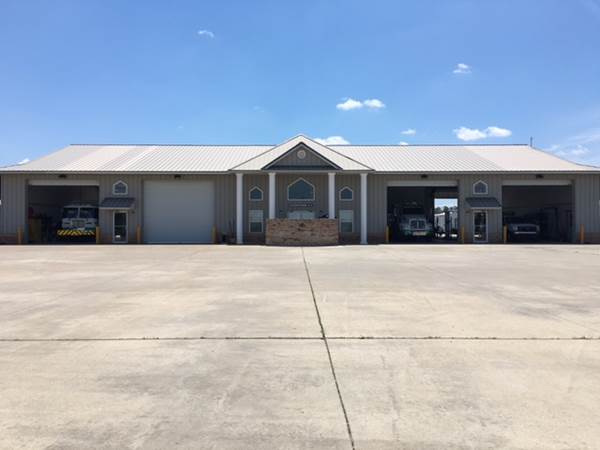 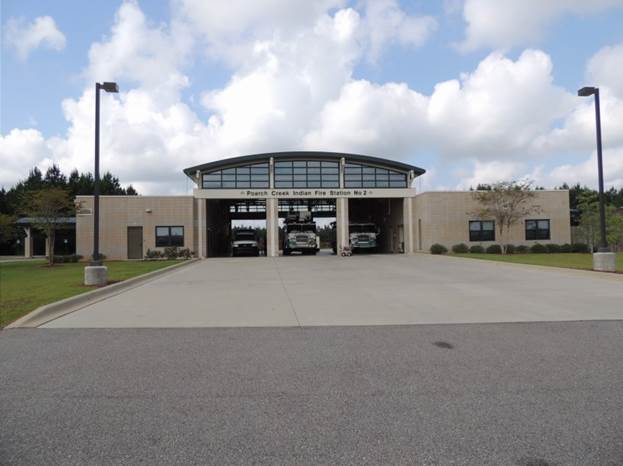 Fire Station #1
Fire Station #2
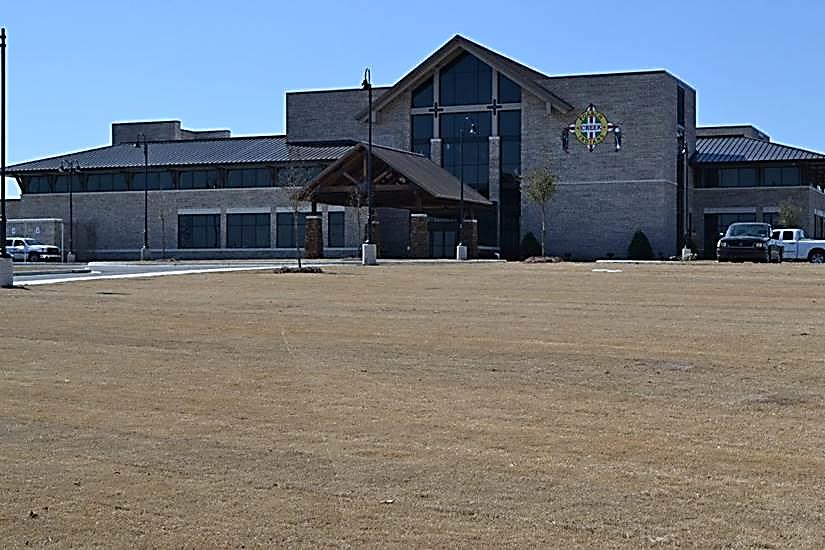 Lavan Martin Assisted Living Facility
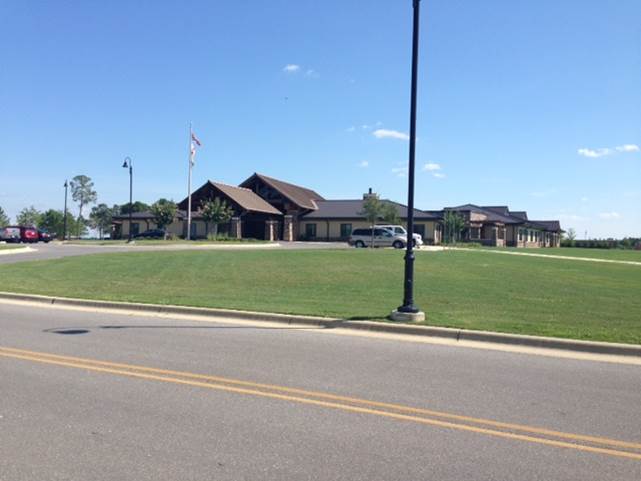 Buford L. Rolin Health Department
Poarch Creek Community Center
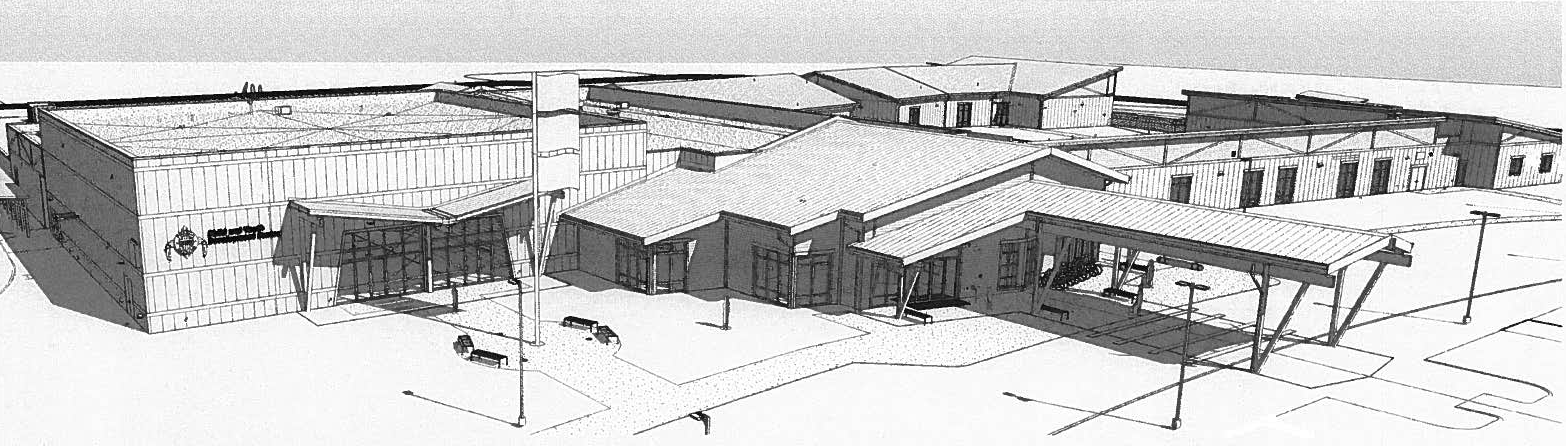 Grand Opening held March 1, 2018
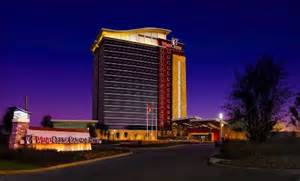 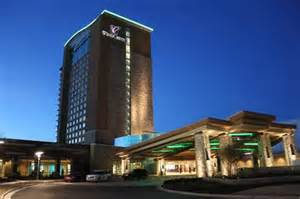 Wind Creek Hospitality
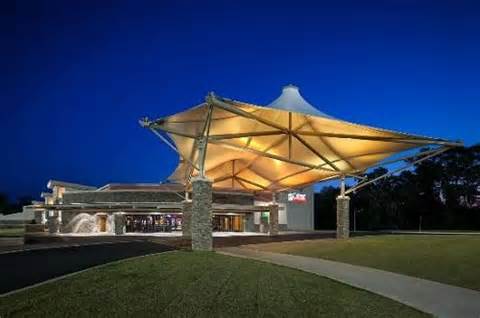 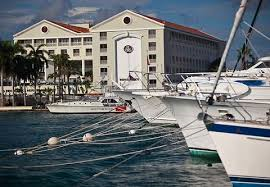 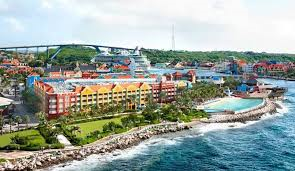 Wind Creek Hospitality
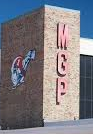 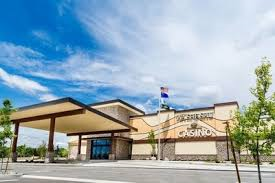 Creek Indian Enterprises
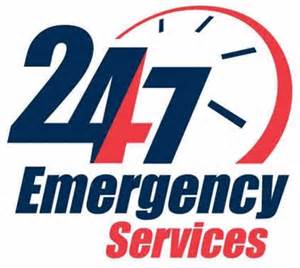 Fire Department  25
Police Department   55
I-65
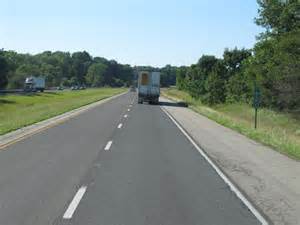 2009 Dragon Slayer
Civil Support Team
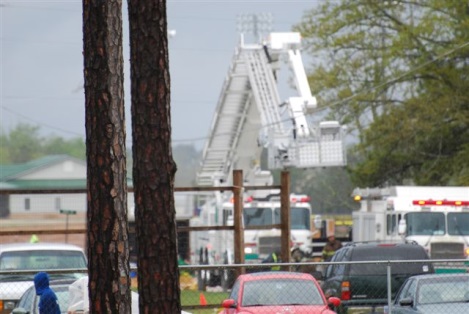 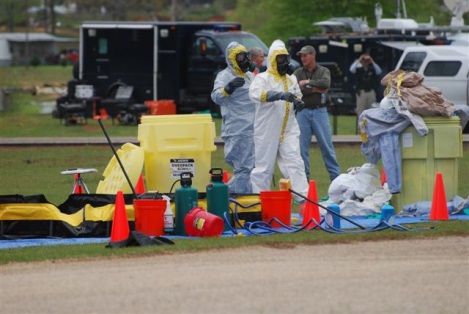 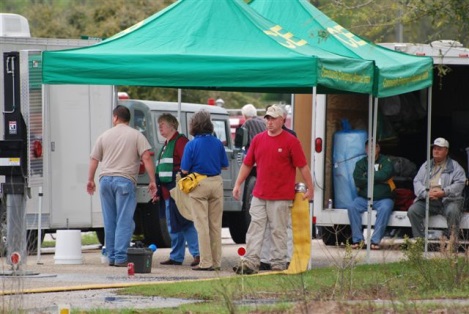 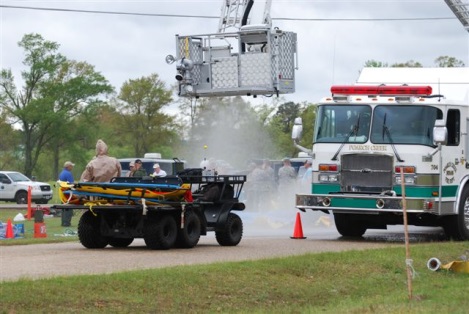 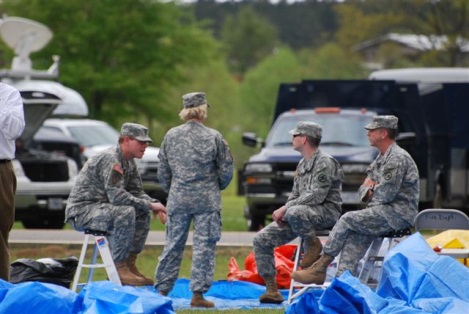 2017 Alabama National Guard Exercise
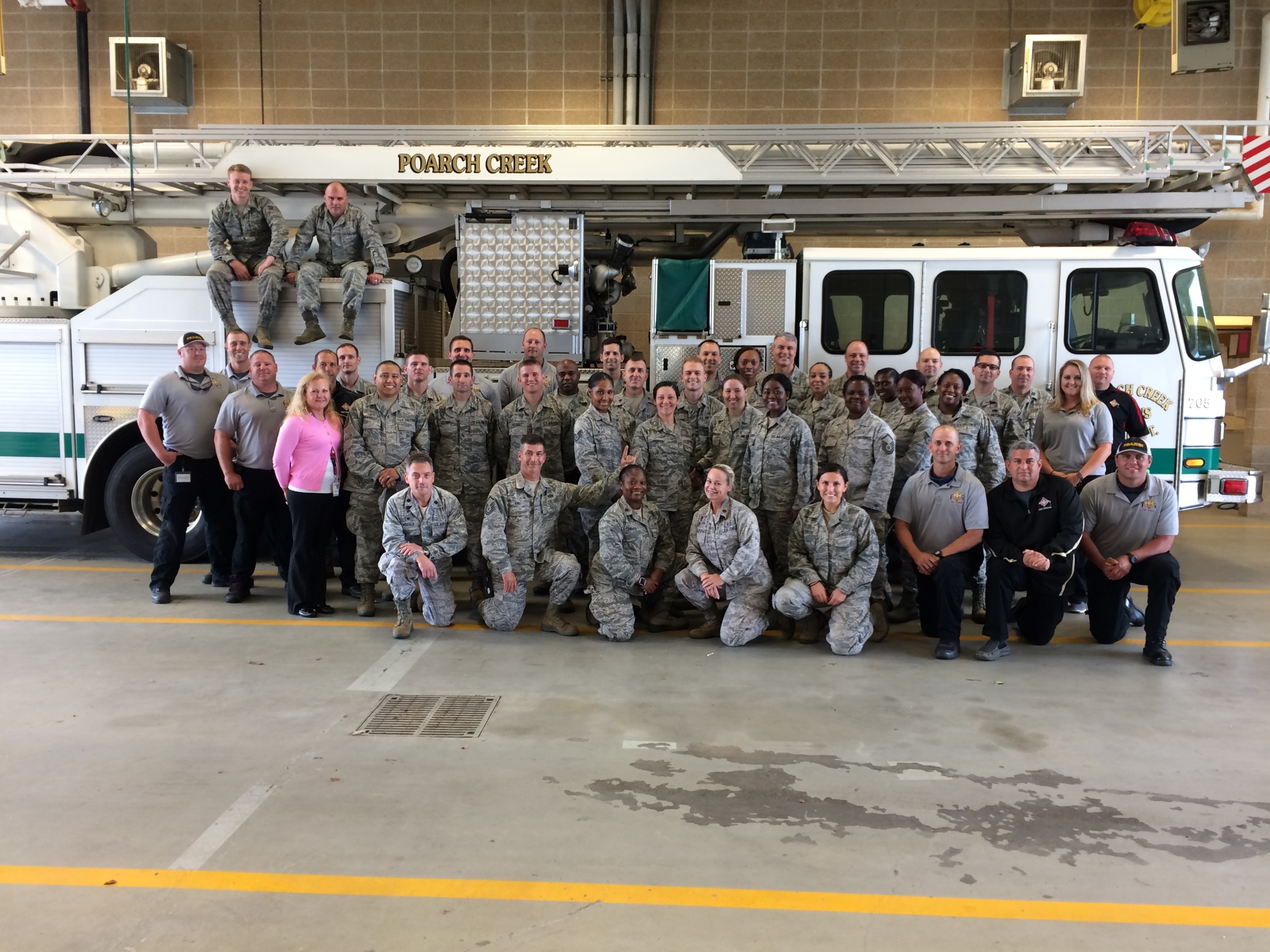 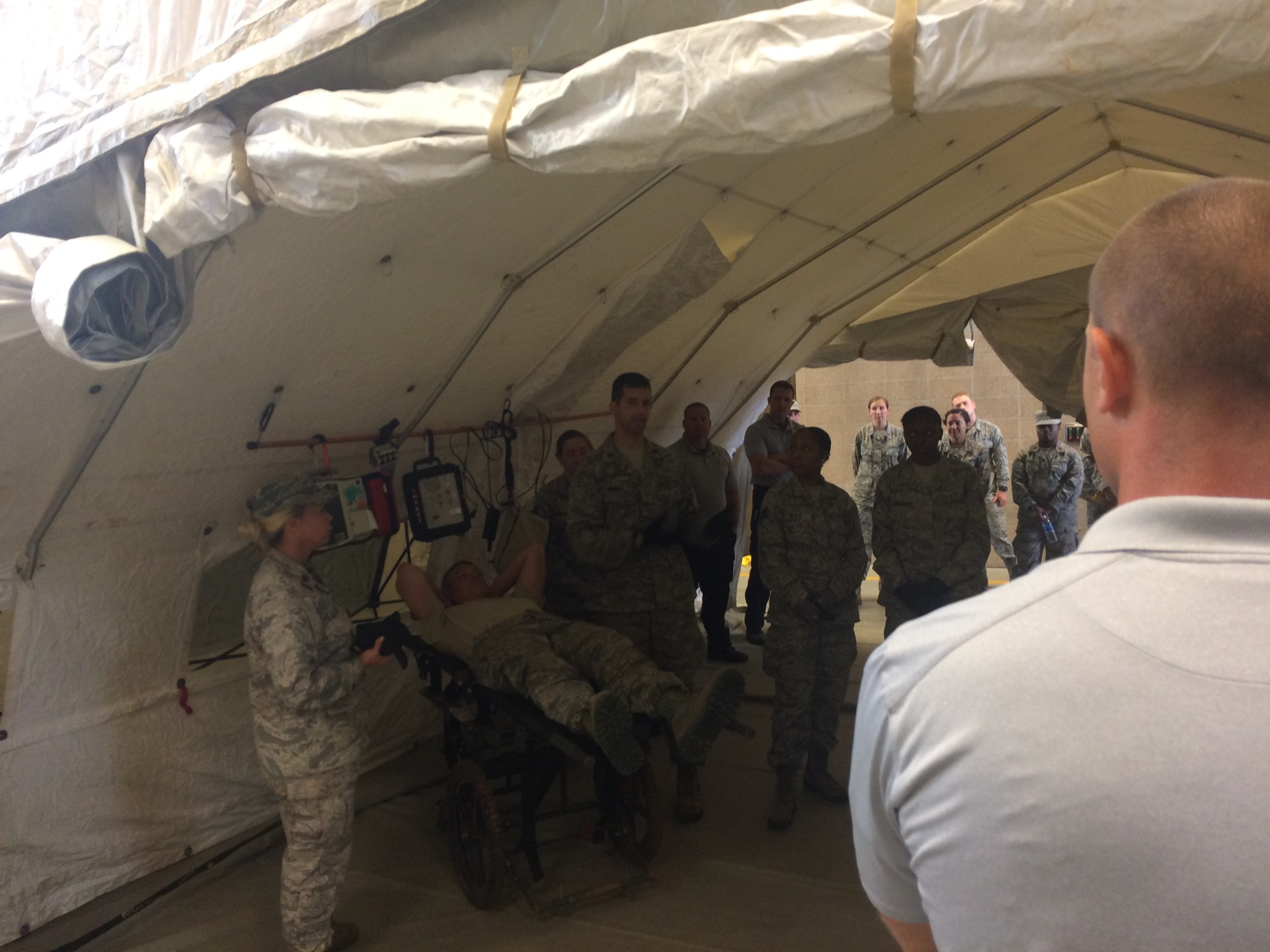 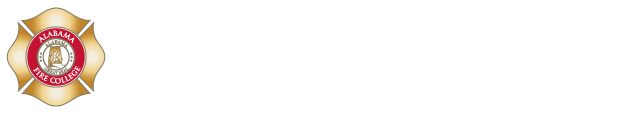 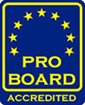 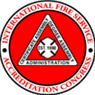 Hazardous Materials Awareness & Operations
Hazardous Materials Technician
Hazardous Materials Incident Commander
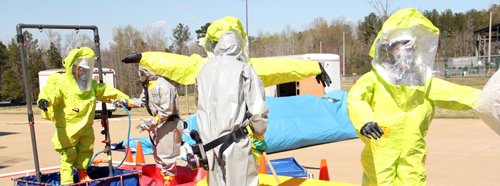 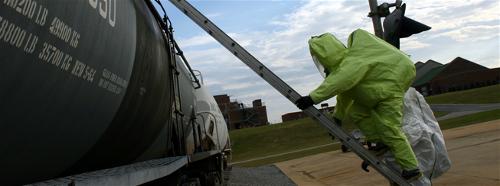 National Domestic Preparedness Consortium
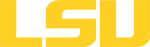 National Center for Biomedical Research and Training at Louisiana State University
PER-229 | Introduction to Computer-Aided Management of Emergency Operations (CAMEO) Suite
PER-222 | Public Safety CBRNE Response - Sampling Techniques and Guidelines
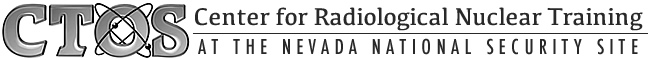 PER-354 Response to Radiological/Nuclear Weapons of Mass Destruction Incidents
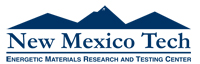 Incident Response to Terrorist Bombings (IRTB)
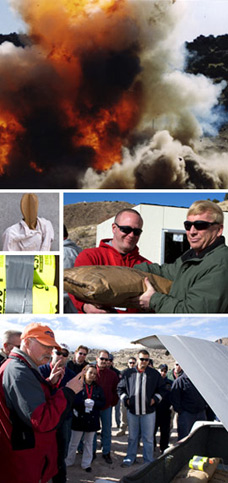 Texas A&M Engineering Extension Service, National Emergency Response and Rescue Training Center
Medical Preparedness And Response For Bombing Incidents-MGT348

Intermediate ICS-300 For Expanding Incidents-MGT904

Advanced ICS-400 Command And General Staff-Complex Incidents-MGT 905
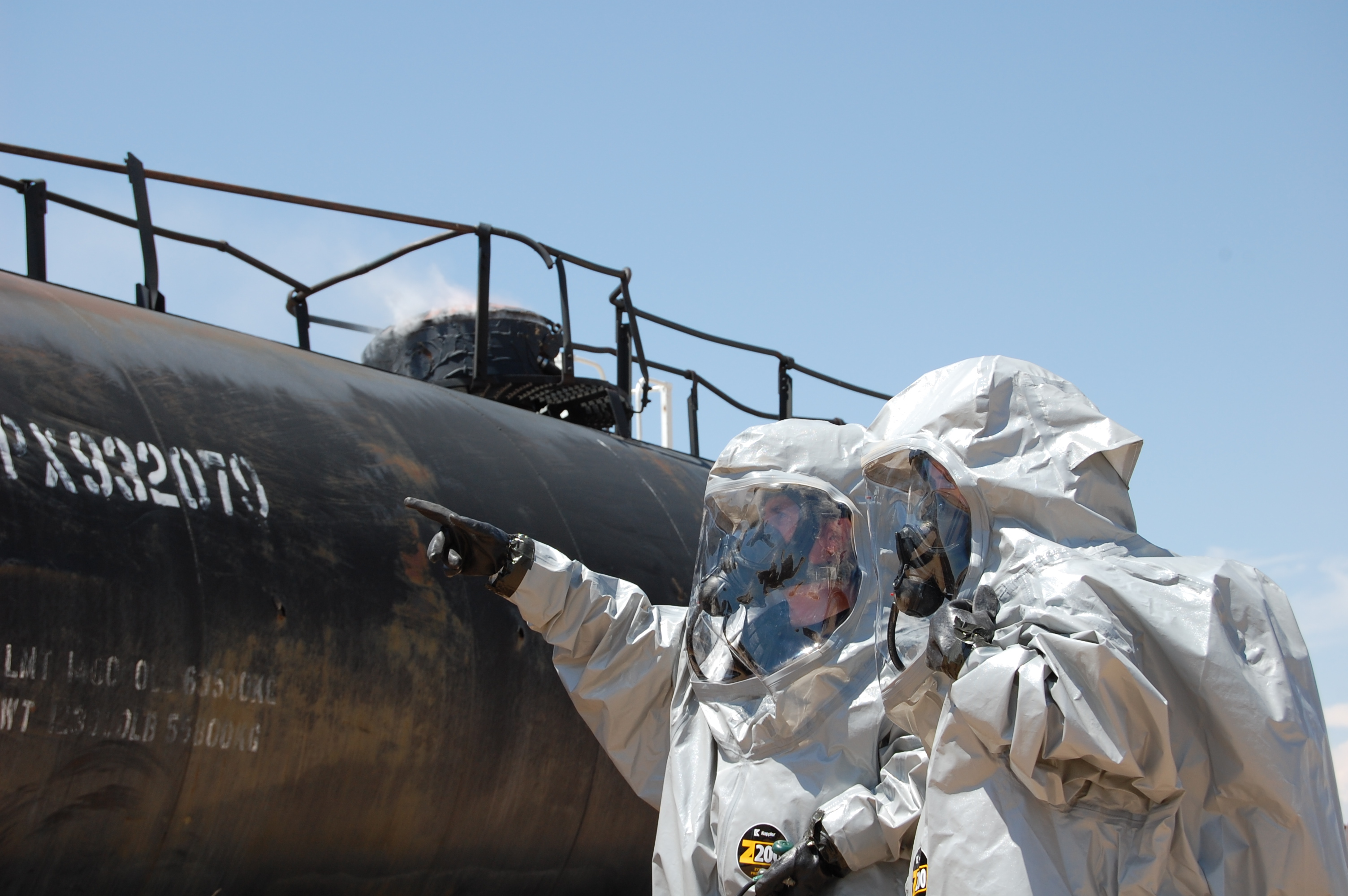 Transportation Technology Center, Inc., Security and Emergency Response Training Center
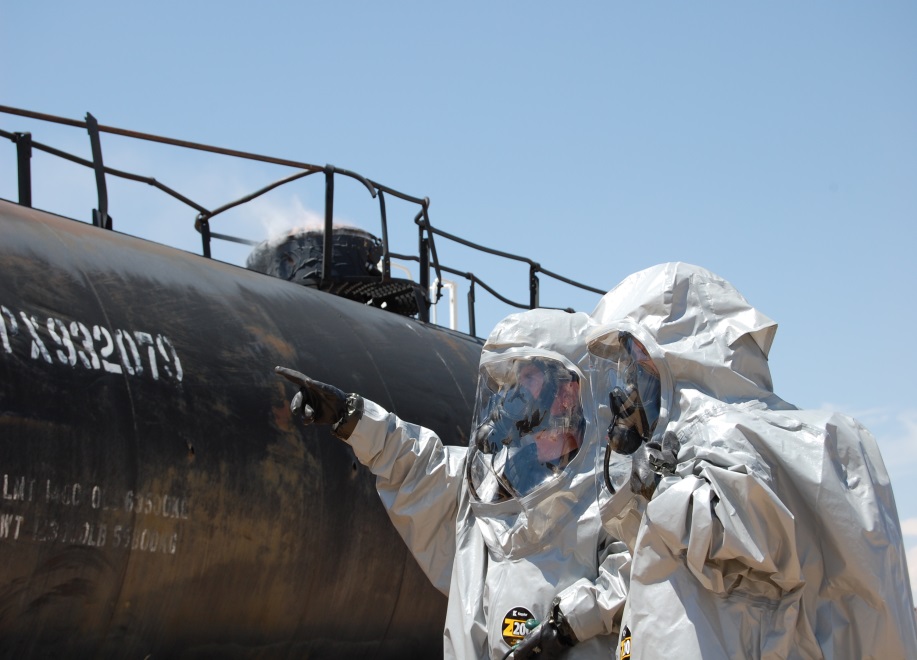 TANK CAR SPECIALIST (TCS) — PER-290
Mobile Data Terminal
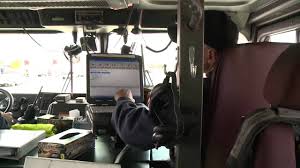 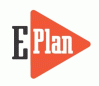 https://erplan.net
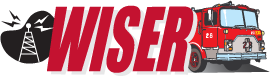 https://wiser.nlm.nih.gov/
RESPONSE
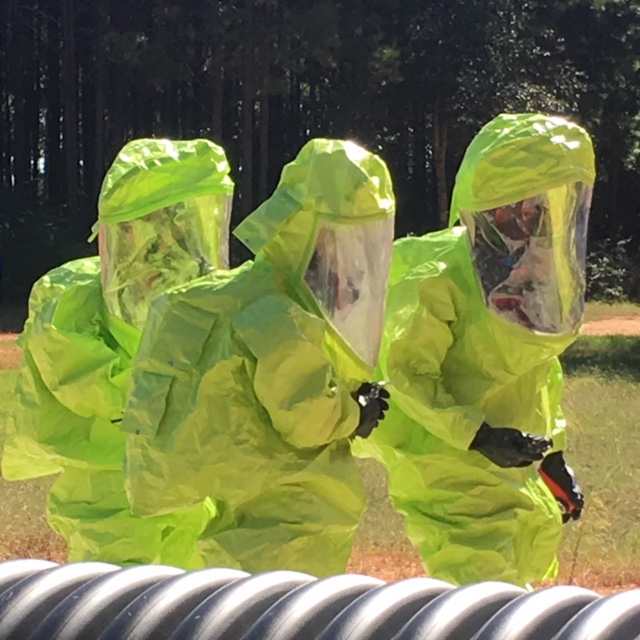 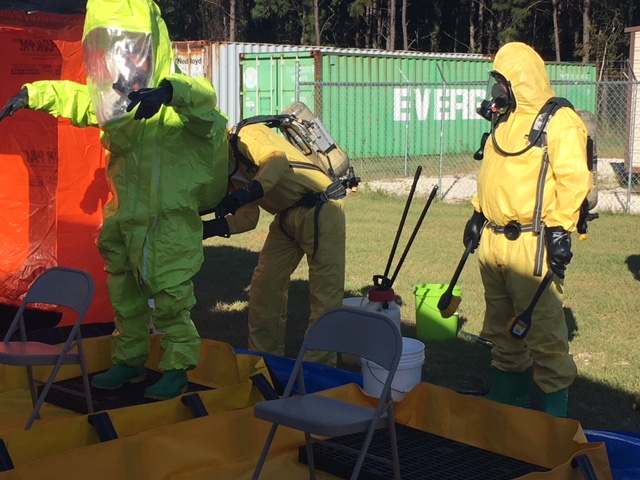 Contractual Services Provided By…
Questions?